Figure 5.  Performance on scene learning task. The left panel shows the average group learning curve over 10 sessions of ...
Cereb Cortex, Volume 12, Issue 7, July 2002, Pages 729–736, https://doi.org/10.1093/cercor/12.7.729
The content of this slide may be subject to copyright: please see the slide notes for details.
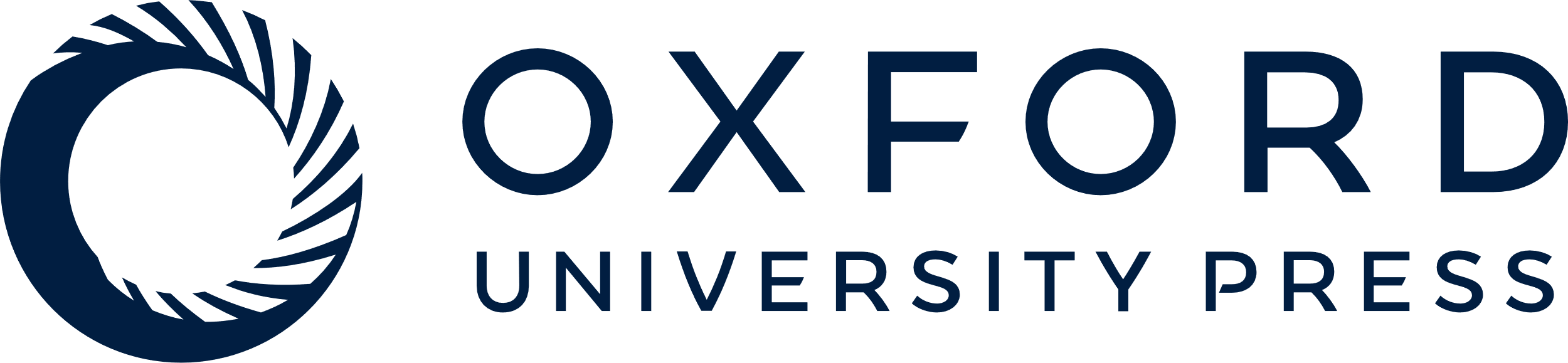 [Speaker Notes: Figure 5.  Performance on scene learning task. The left panel shows the average group learning curve over 10 sessions of the scene task. Open squares = combined group pre-operative performance; open circles = combined performance after one unilateral lesion; filled squares = group Con; filled circles = group ACh+fx. The right panel shows the percent error in trials 2–8 on the same task. Performance of individual animals is shown by their letter, except for filled square = H and filled circle = I (both group Con). Bars represent average group performance: PRE = combined group performance pre-operatively; unilateral = combined group performance after only a single unilateral lesion; ACh+fx = performance of group ACh+fx and Con = performance of group Con.


Unless provided in the caption above, the following copyright applies to the content of this slide: © Oxford University Press]